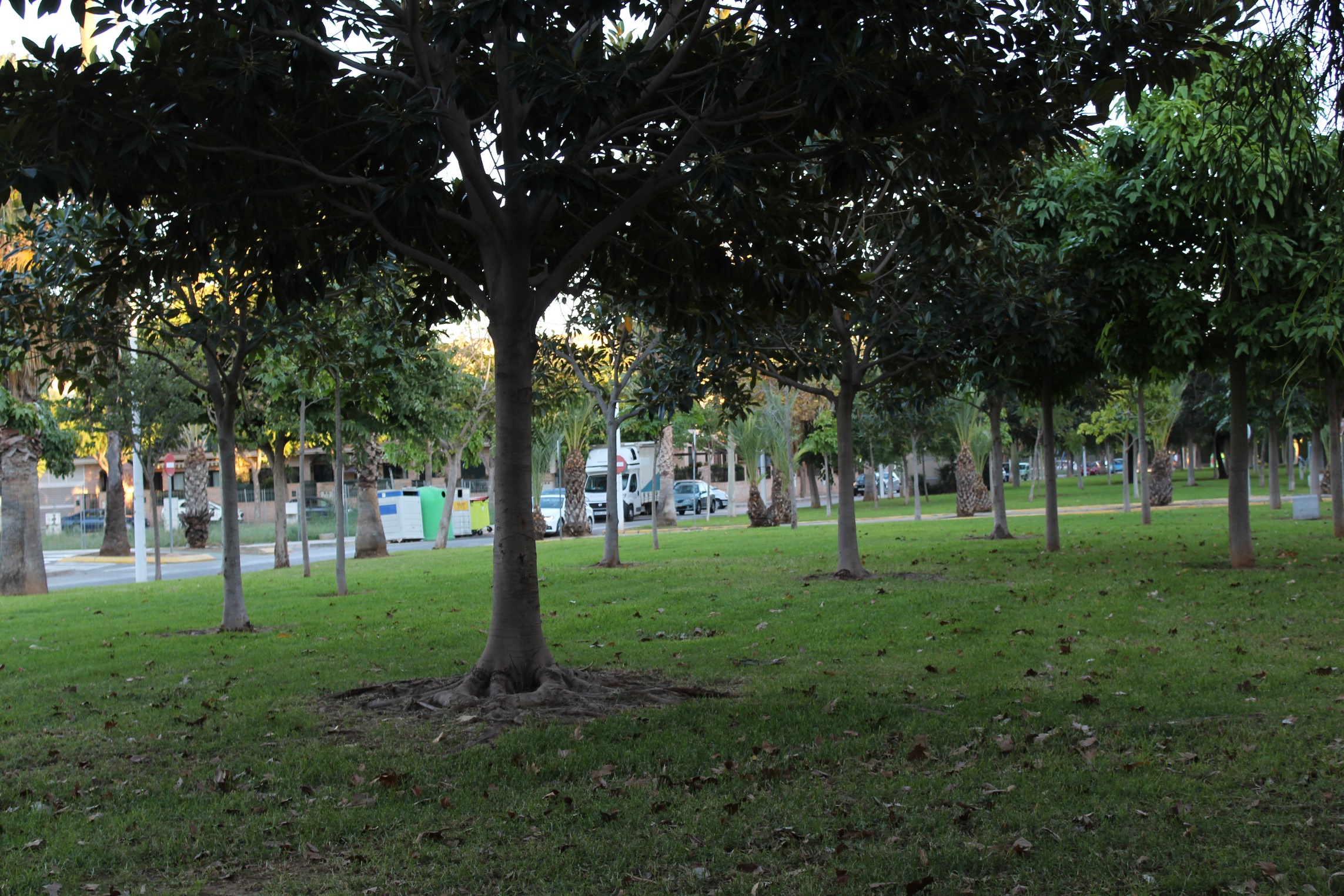 Primavera Park
Primavera Park
Vegetation
Vegetation
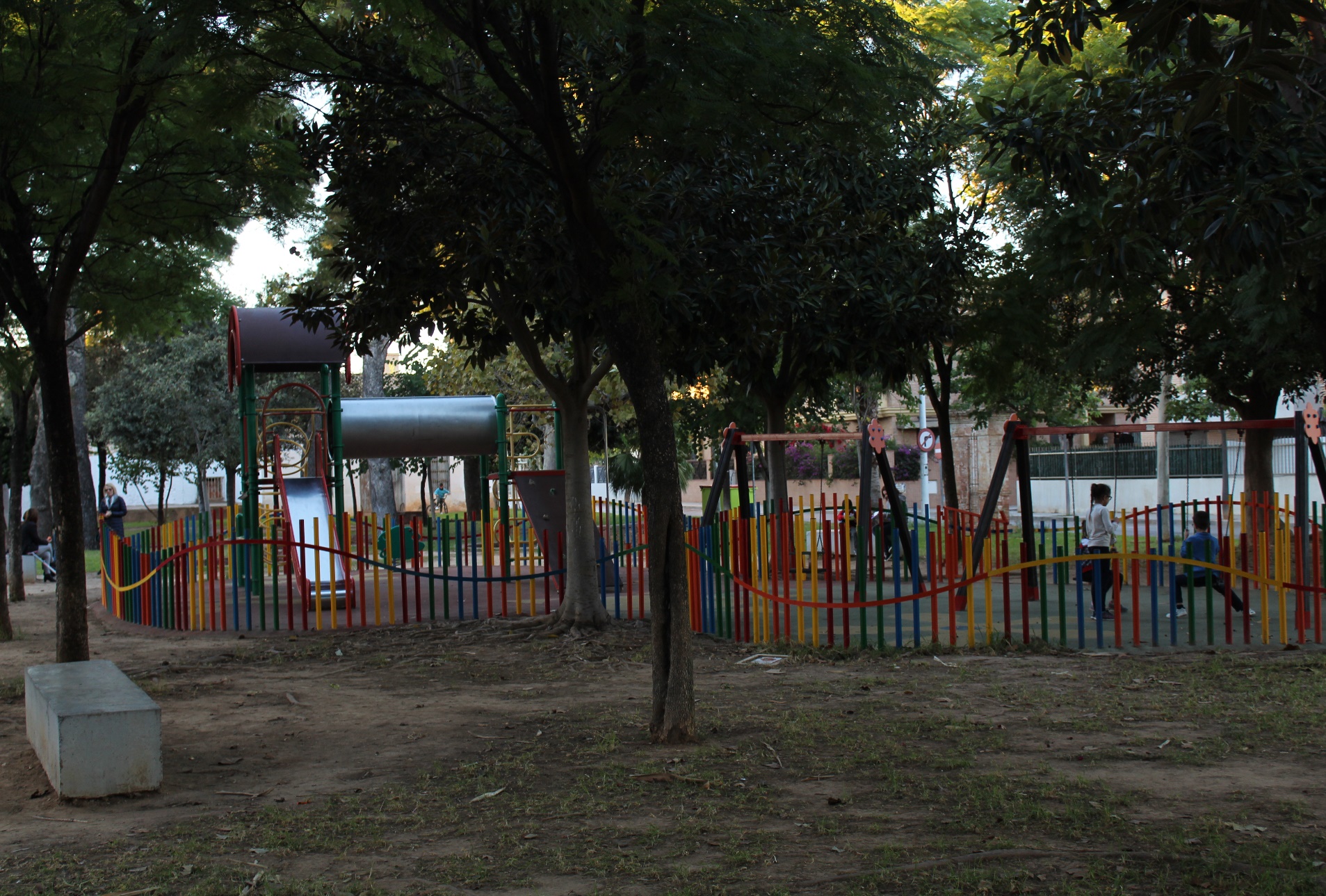 There are a lot of vegetation in this park. We can find bike ways,green areas,playgrounds for children…
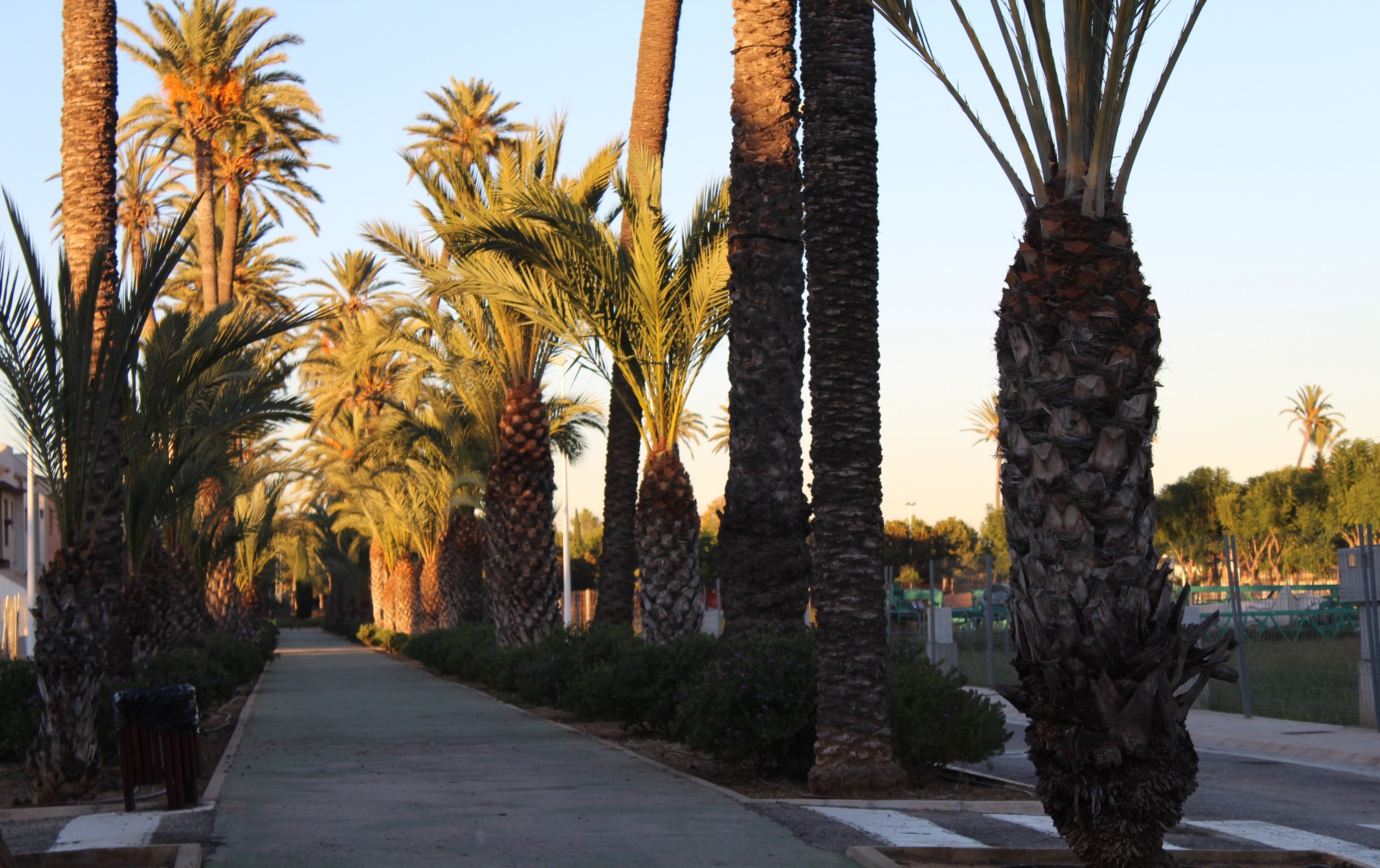 This is typical in the Primavera Park and in the environments of the park  , the palm tree.
It`s a beautiful tree and walking by the bike way is awesome.
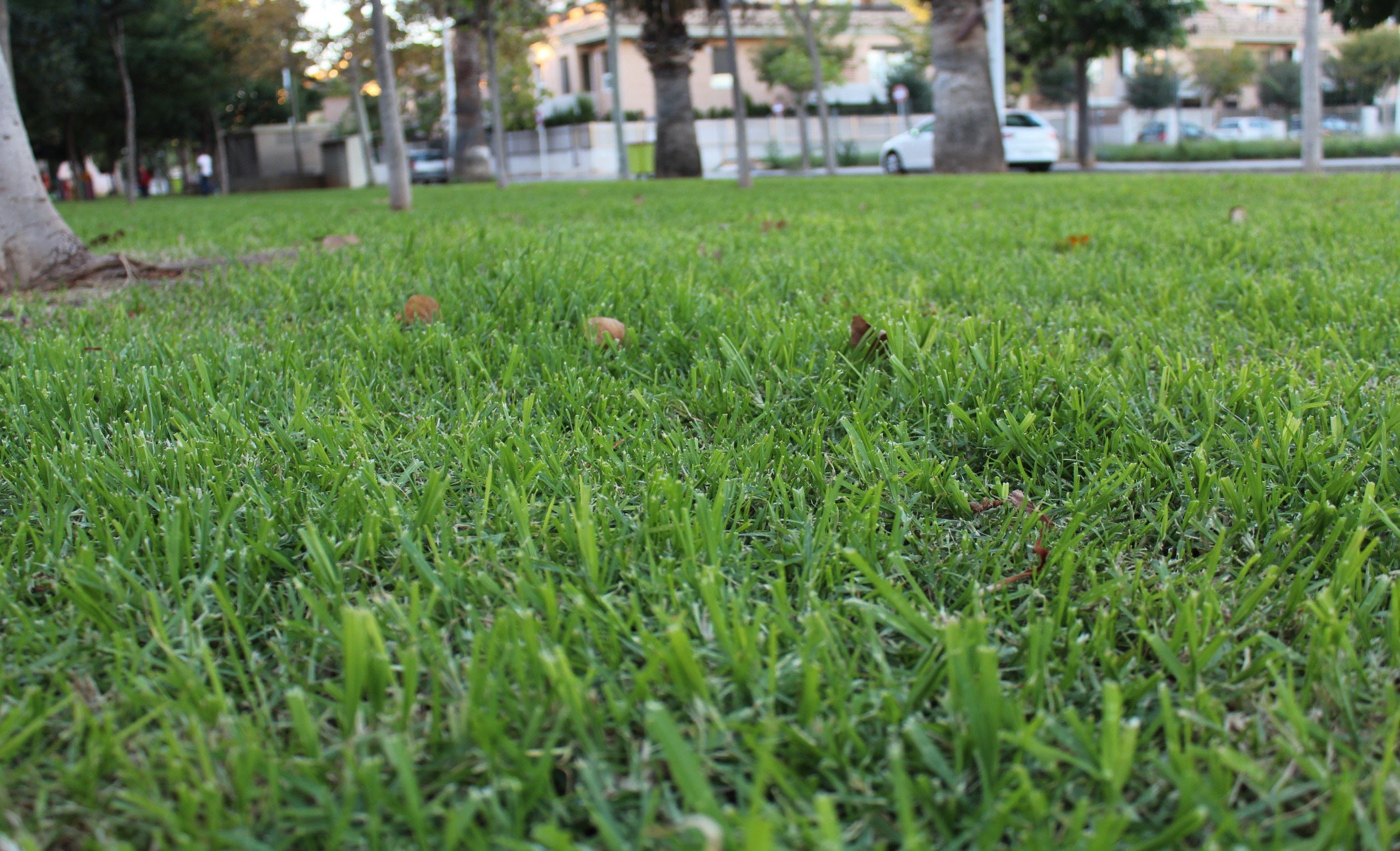 There is also a lot of grass,that makes Primavera Park pleasant.Dogs like playing in this grass because it`s very soft.
Children also play football in this grass using the trees as goals.
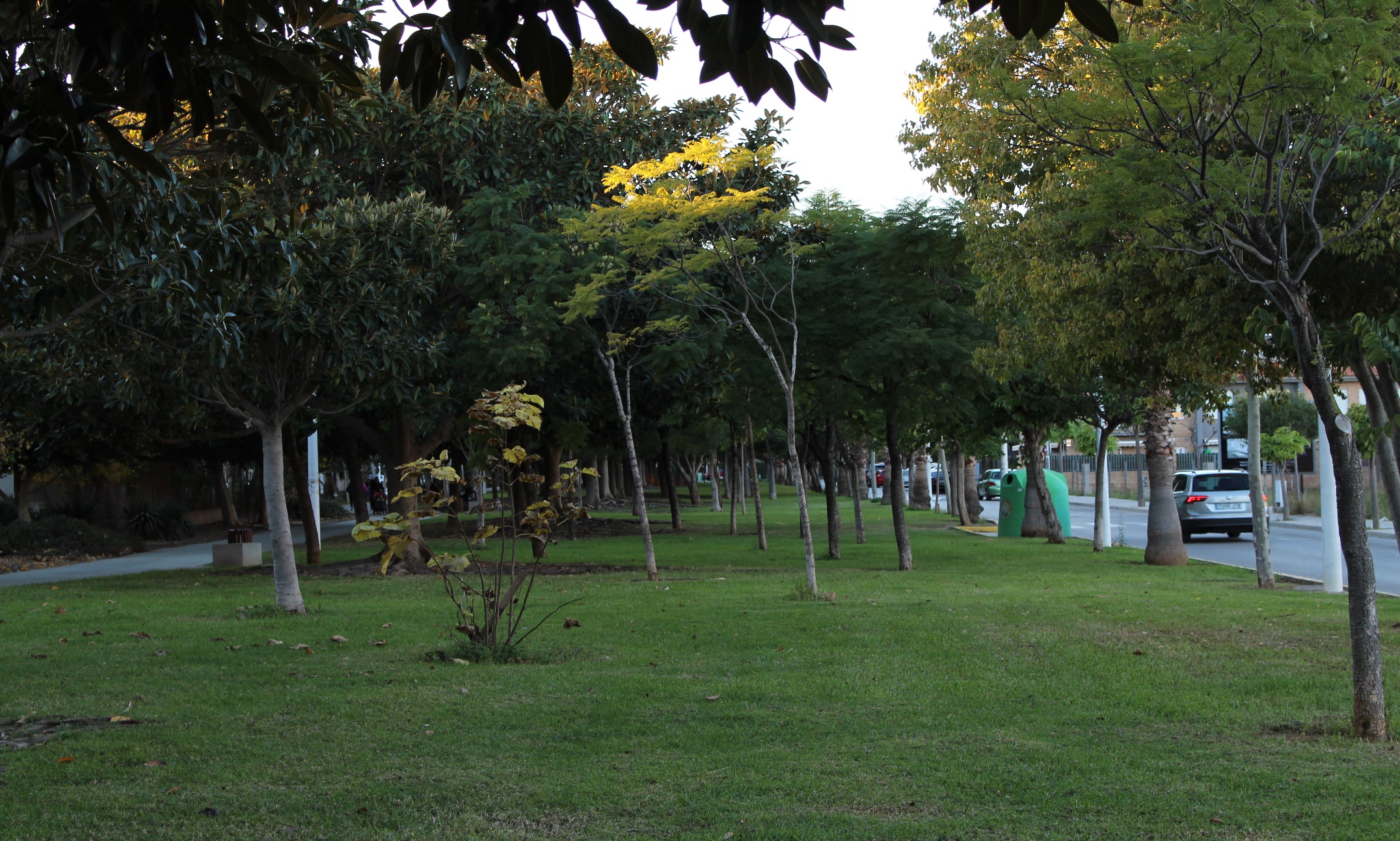 As you can see,there are lots of types of trees and flowers like the chestnut flower,the common tree,magnolia and
lots of insects like butterflies and lizards.
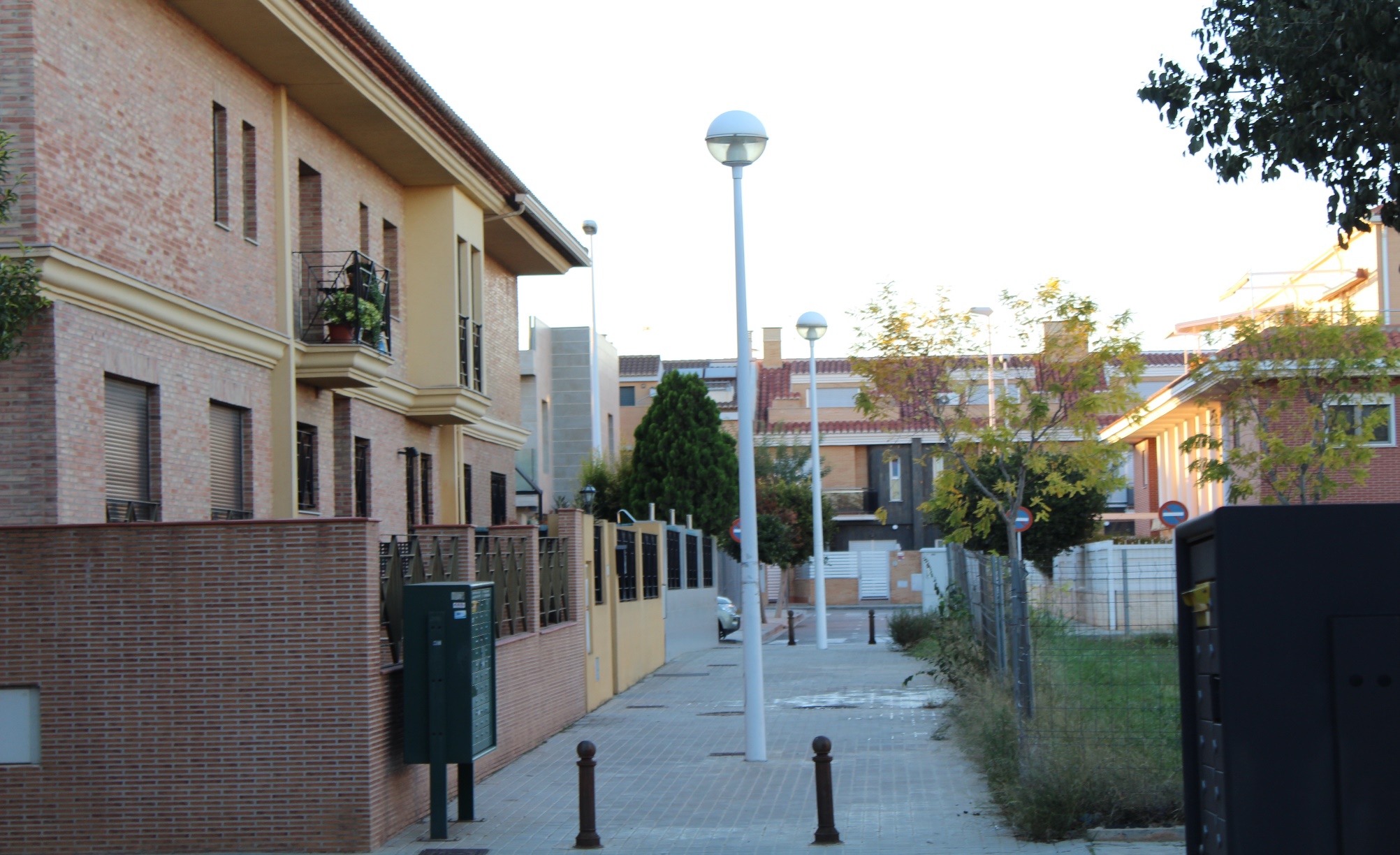 Environments of this park are spectacular and the quality of life is very high.
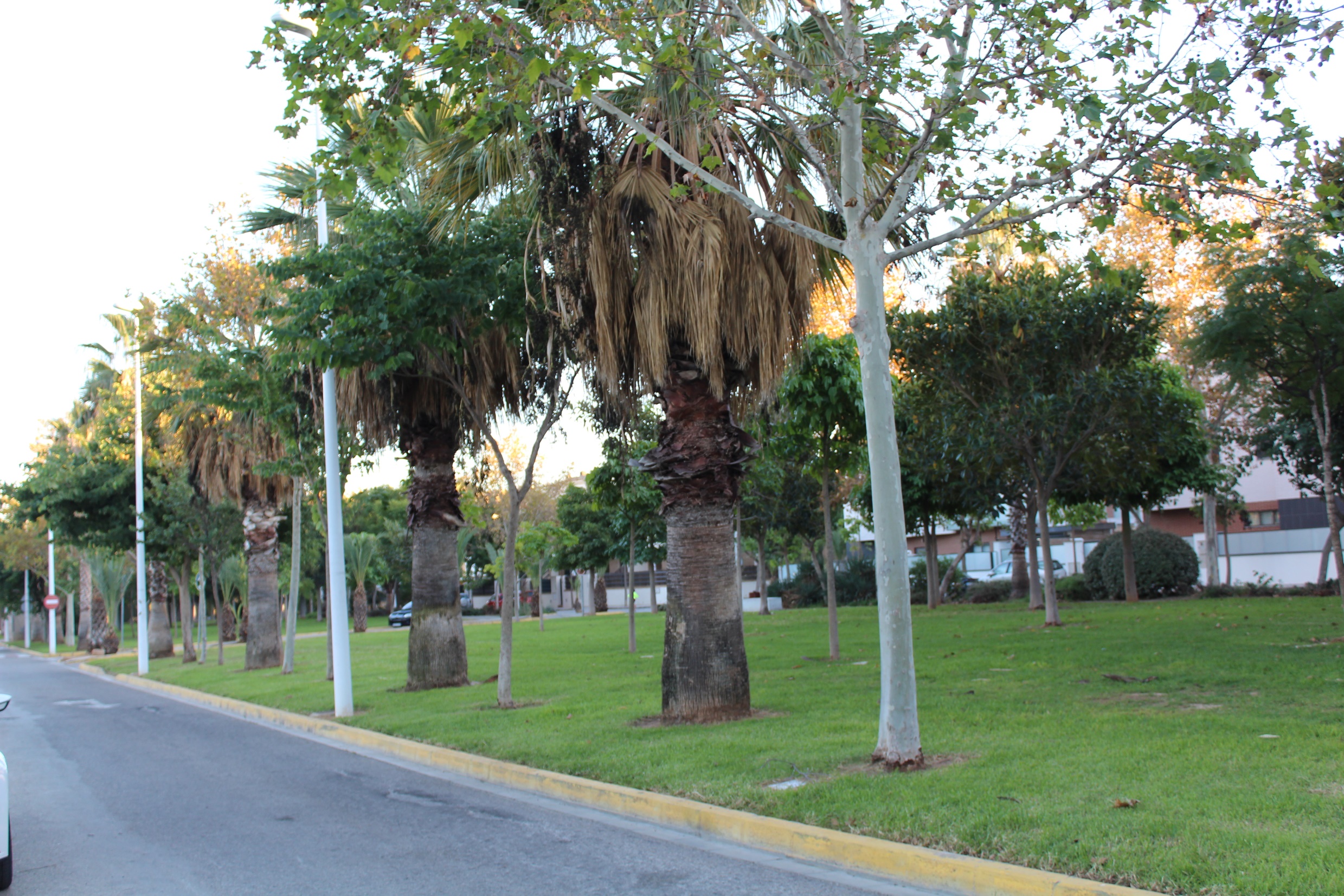 The End